Исследовательская работа«Первые шаги в нумизматику»
Оксин Артем
ученик 4 «А» класса
МОУ «СОШ № 106»
Мои первые монеты
Все монеты евро имеют одну общую сторону, на которой обозначено достоинство монеты на фоне схематической карты Европы. С другой национальной стороны находится изображение, выбранное той страной, в которой печатается монета
Монеты из далеких стран
Вануату            Аверс: герб Вануату
10 вату             Реверс: изображение краба на острове
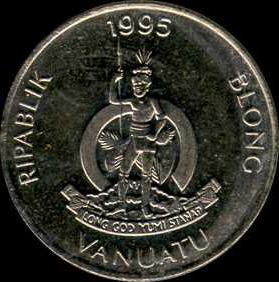 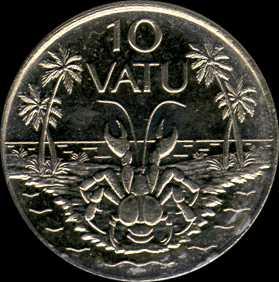 Нигерия, Федеральная Республика
2 найры
Аверс: государственный герб и надпись «Федеральная республика Нигерия»
Реверс: изображение национальной ассамблеи. Федеральный законодательный орган Нигерии.  На  кольце - номинал монеты.
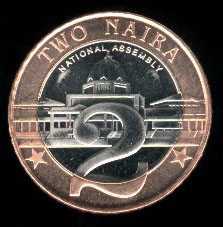 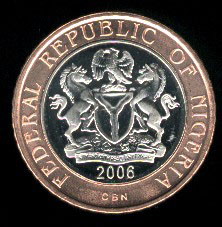 Танзания, Объединенная Республика
50 шиллингов                                                                         Аверс: портрет президента Юлиуса Камбарге Ньерере с 1964-1985г
    Реверс: изображена самка носорога с детенышем
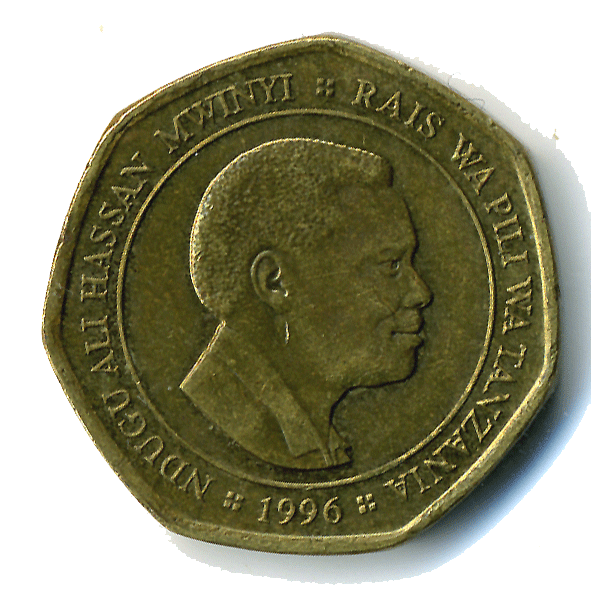 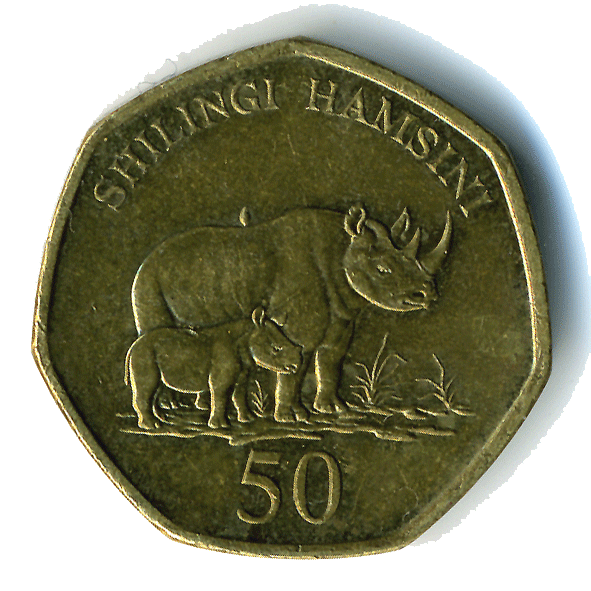 Объединенные Арабские Эмираты
50 силс       реверс: нефтяные вышки
25 силс       реверс: аравийская дюнная газель
1 дирхам    реверс: кувшин с водой- олицетворение самого ценного в пустыни
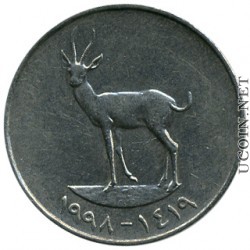 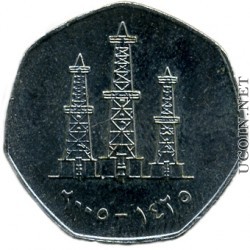 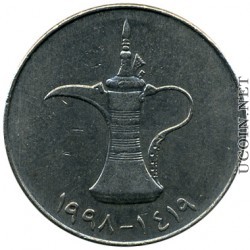 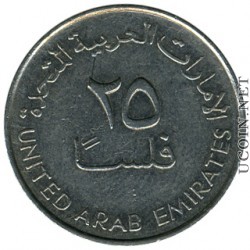 Первые деньги
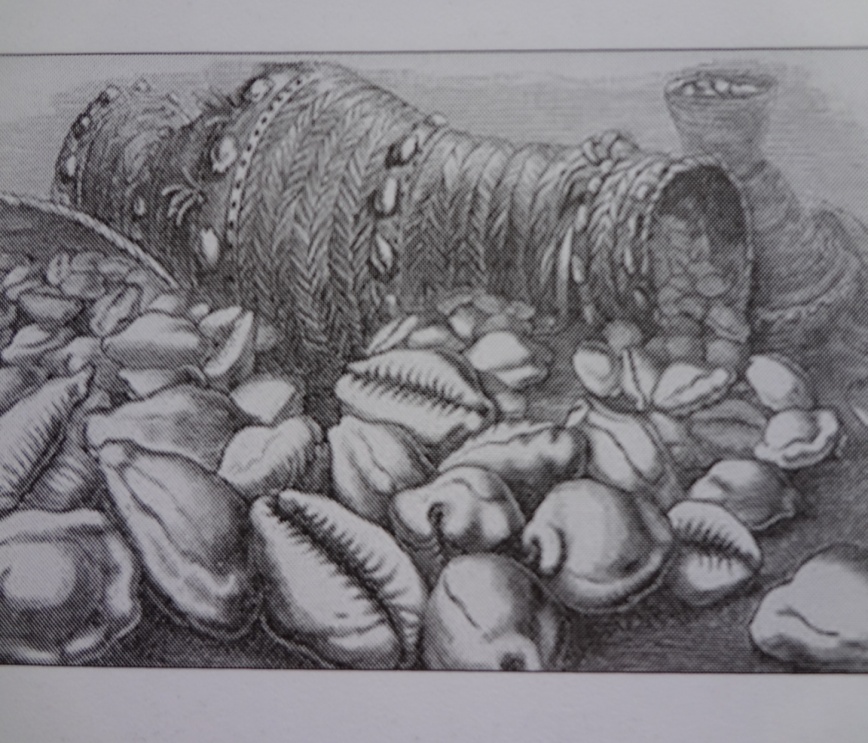 скот, шкуры животных, зерно, соль…
металлические бруски в форме 
кольца, полукольца, бруска…
 в 6 веке до н.э. монеты стали 
клеймить
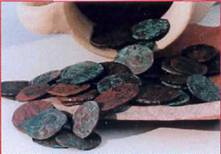 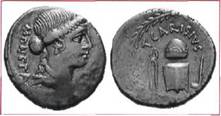 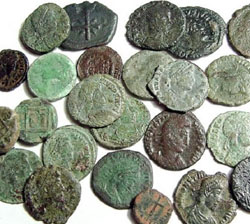 Коллекционирование монет
зародилось в Италии
в России началу коллекционирования монет положил Петр 1
собрание монет Эрмитажа одно из самых больших в Европе
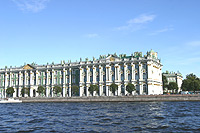 Нумизматика
наука о монетах
от латинского numisma, что означает «монета»
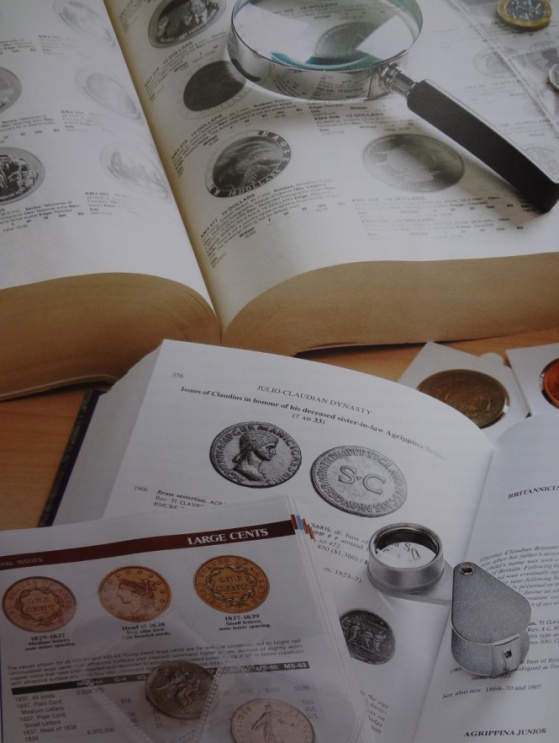 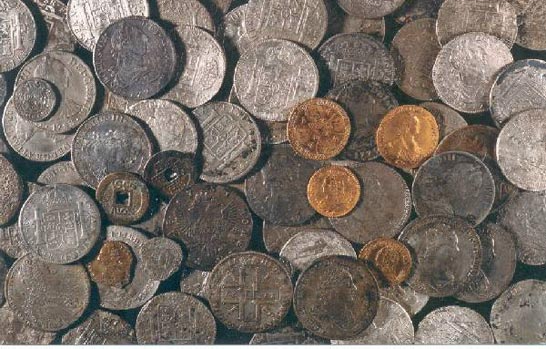 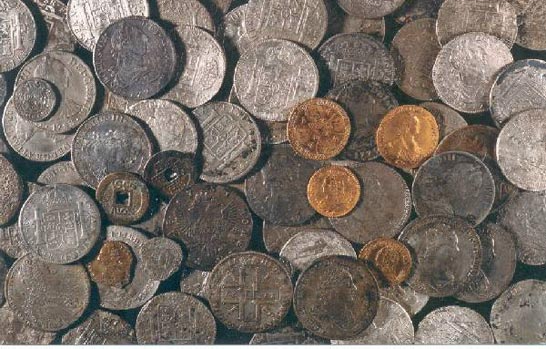 Термины
Гурт – ребро монеты

Аверс – лицевая сторона монеты.

Реверс – оборотная сторона монеты.

Легенда – название монетных надписей.

Номинал – достоинство монеты, её нарицательная цена.
Изготовление монет
металлы и сплавы: золото, серебро, электрум, медь, латунь никель.
древние монеты изготовлялись с помощью ручной чеканки.
в наши дни на 
высокоскоростных
прессах чеканят
700 монет 
в минуту
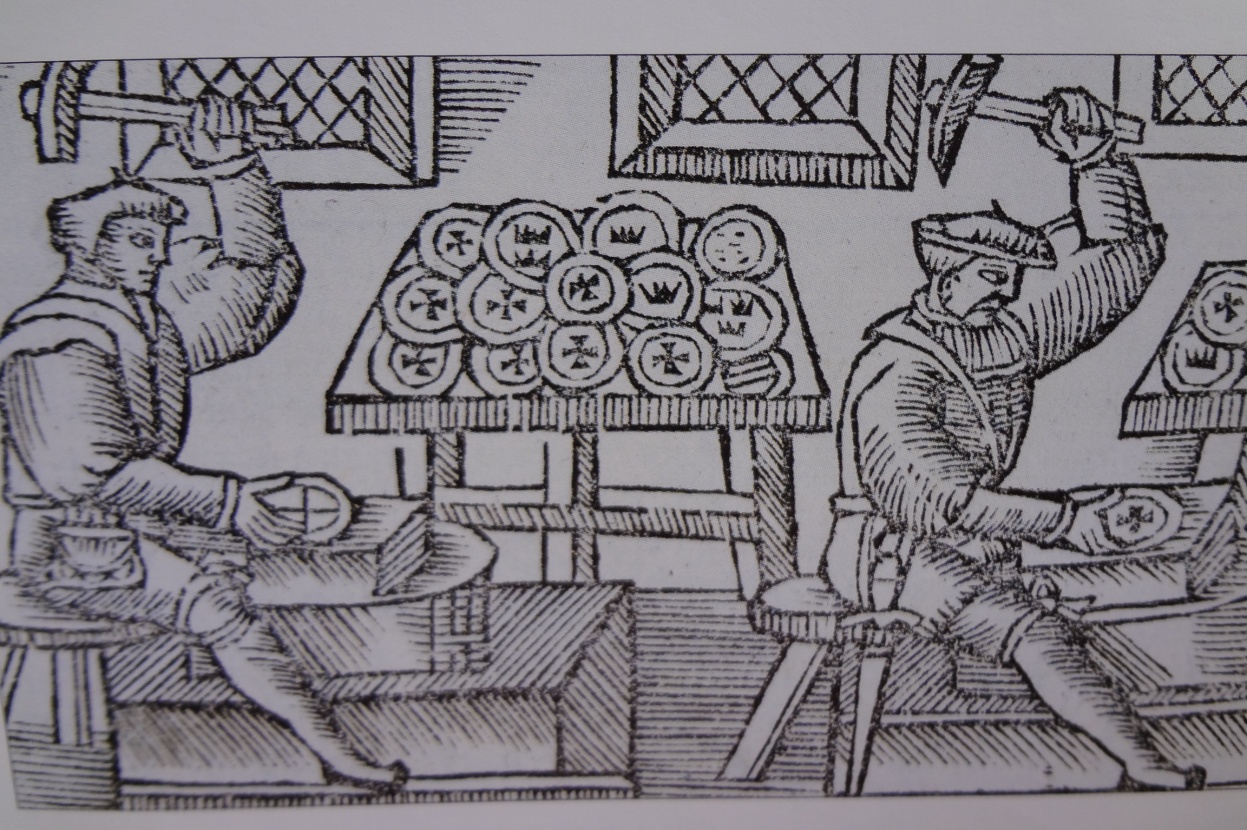 Коллекционировать монеты можно:
по странам
по группам
по монетным дворам
по периодам
по номиналам
по изображениям
по важным событиям
монет-пруф
Хранение монет
кейсы
папки
альбомы
специальные 
шкафы
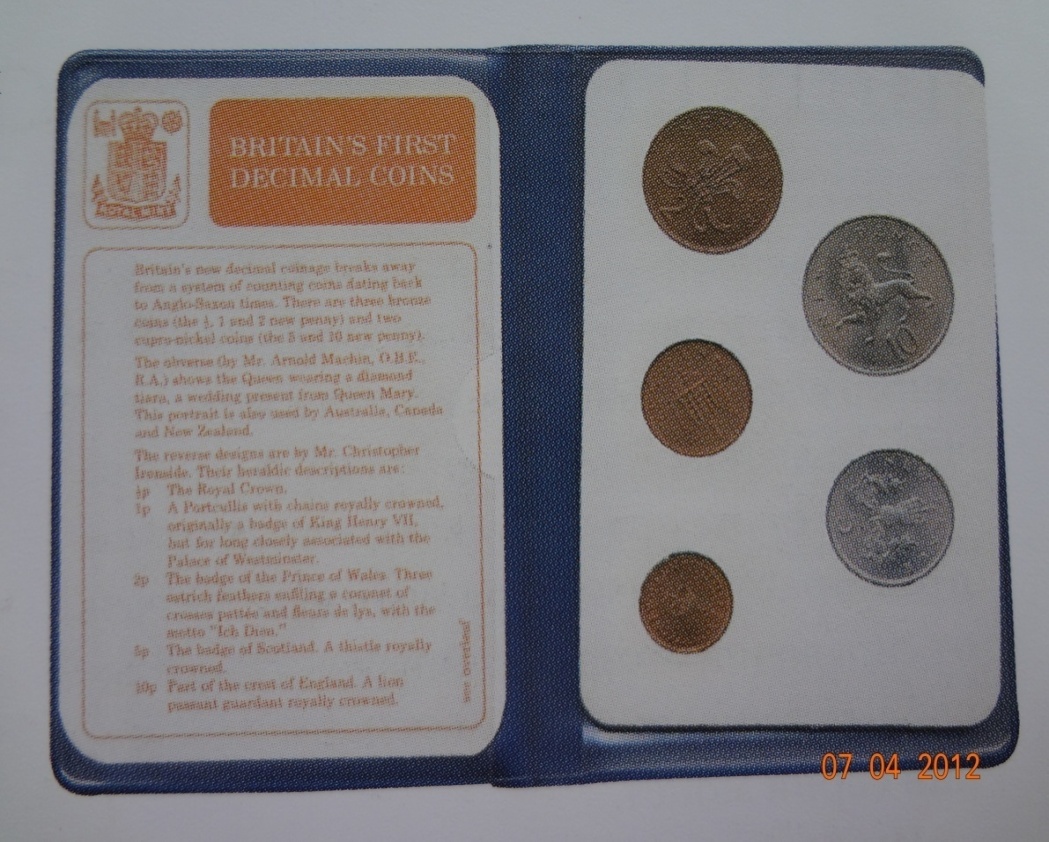 Катин пятак
1762
Реверс: Георгий Победоносец, убивающий змея







Вышла в тираж уже после смерти Елизаветы Петровны, в годы правления Екатерины Великой
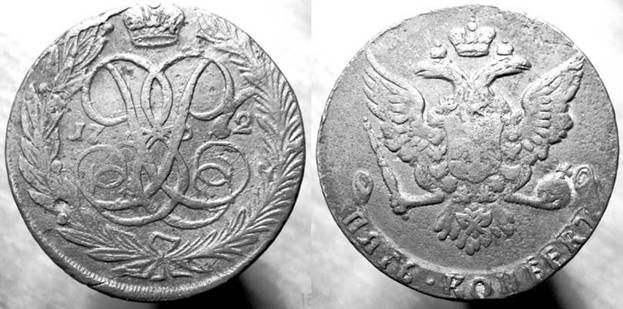 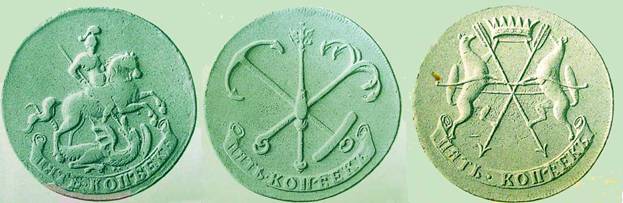 Монеты времен Николая Первого.
1 копейка серебром 1843 года





Медная копейка- 1853 года
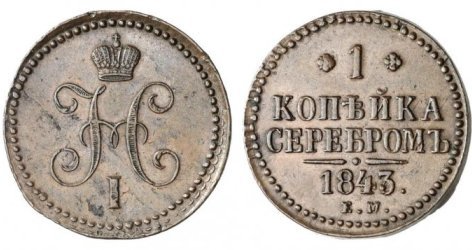 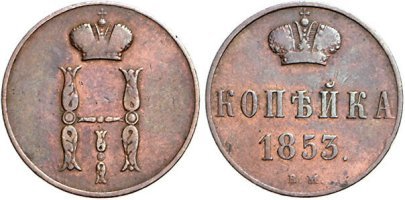 Используемая литература
Г.А.Федоров – Давыдов «Монеты рассказывают»,1981
Маркушевич А.И «Детская энциклопедия» часть 8,1975
Энциклопедия для детей. Страны. Народы. Цивилизация. Том 13. – М: Аванта+ , 1999 
Энциклопедия для детей. История России. От древних славян до Петра Великого. Том5, часть 1. – М: Аванта+ 1995
http://moneti – rossii.ru
http://rucollecti.ru
Wikipedia.ru
http://images.yandex.ru
http://rosnominal.ru
http://GdeNashel.ru